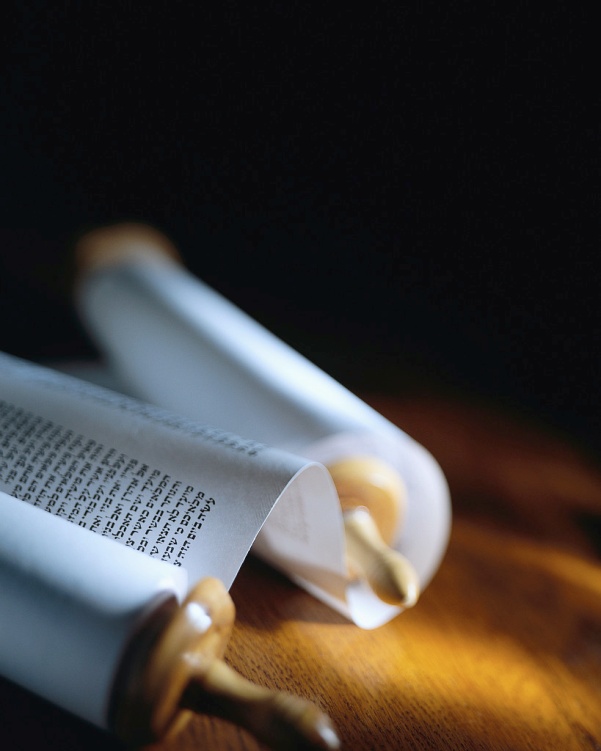 La suite
[Speaker Notes: Lisons 1 Rois 8v41à43…
	Voici la 3e fois que nous trouvons le verbe « prier » dans la Bible française.]
Quel est le contexte ?
« On saura que ton nom est grand, ta main forte, et ton bras étendu, quand il viendra prier dans cette maison. » 1 Rois 8:42
Où prier ?
 Que prier ?
 Qu’attendre ?
« Car là où deux ou trois sont assemblés en mon nom, je suis au milieu d'eux. » Matthieu 18:20
La suite
[Speaker Notes: Le contexte est l’inauguration du Temple de Salomon.
Cette fois il est question du lieu de prière ‘dans cette maison’.
Voici 3 questions qui trouvent leurs réponses dans cette histoire.
	Méditons le verset clé.  [lire]
Il y a de la force dans l’union !]
La prière révèle la fidélité de l’Éternel.
« On saura que ton nom est grand, ta main forte, et ton bras étendu, quand il viendra prier dans cette maison. » 1 Rois 8:42
Où prier ?
 Que prier ?
 Qu’attendre ?
« Quiconque invoquera le nom de l'Éternel sera sauvé. » Joël 2:32
La suite
[Speaker Notes: Notre verset clé révèle 3 choses !
La prière à l’Éternel est exaucée car IL agit et IL continue à agir.
	Il n’est pas question de la ‘Providence’ mais du Dieu vivant !
Que prier ?  [lire]  Adressons-ns à l’Éternel en demandant son intervention + son soutien ensuite]
Il y a un effet étonnant !
« On saura que ton nom est grand, ta main forte, et ton bras étendu, quand il viendra prier dans cette maison. » 1 Rois 8:42
Où prier ?
 Que prier ?
 Qu’attendre ?
« Je savais que tu m'exauces toujours ;  mais j'ai parlé à cause de la foule qui m'entoure, afin qu'ils croient. » Jean 11:42
La suite
[Speaker Notes: Qu’attendez-vous de la prière ?
	Bien sûr on attend l’exaucemnt
Il y a plus que l’exaucement que nous pouvons attendre de la prière.
Attendons que l’Éternel Dieu reçoive toute la gloire pour l’exaucement à nos prière.  [lire]]
Revoir, Réagir et Revenir
Prions ensemble souvent.
Prions l’Éternel qu’IL agit et qu’ensuite IL nous tient.
Prions pour que le monde sache que l’exaucement est plus que la bonne chance ou ‘la Providence’.
Où prier ?
 Que prier ?
 Qu’attendre  ?
www.AzBible.yolasite.com/fr
[Speaker Notes: Prions en famille, entre époux, entre amis et enfin en église.
Prions au Nom de notre Dieu.
	Soyons précis en demandant l’intervention de Dieu.
	Soyons humbles en priant que la suite soit sa volonté.
Prions notre Dieu vivant ! [lire]]